NHIỆT LIỆT CHÀO MỪNG CÁC EM ĐẾN VỚI 
BÀI HỌC MÔN TIN HỌC 7
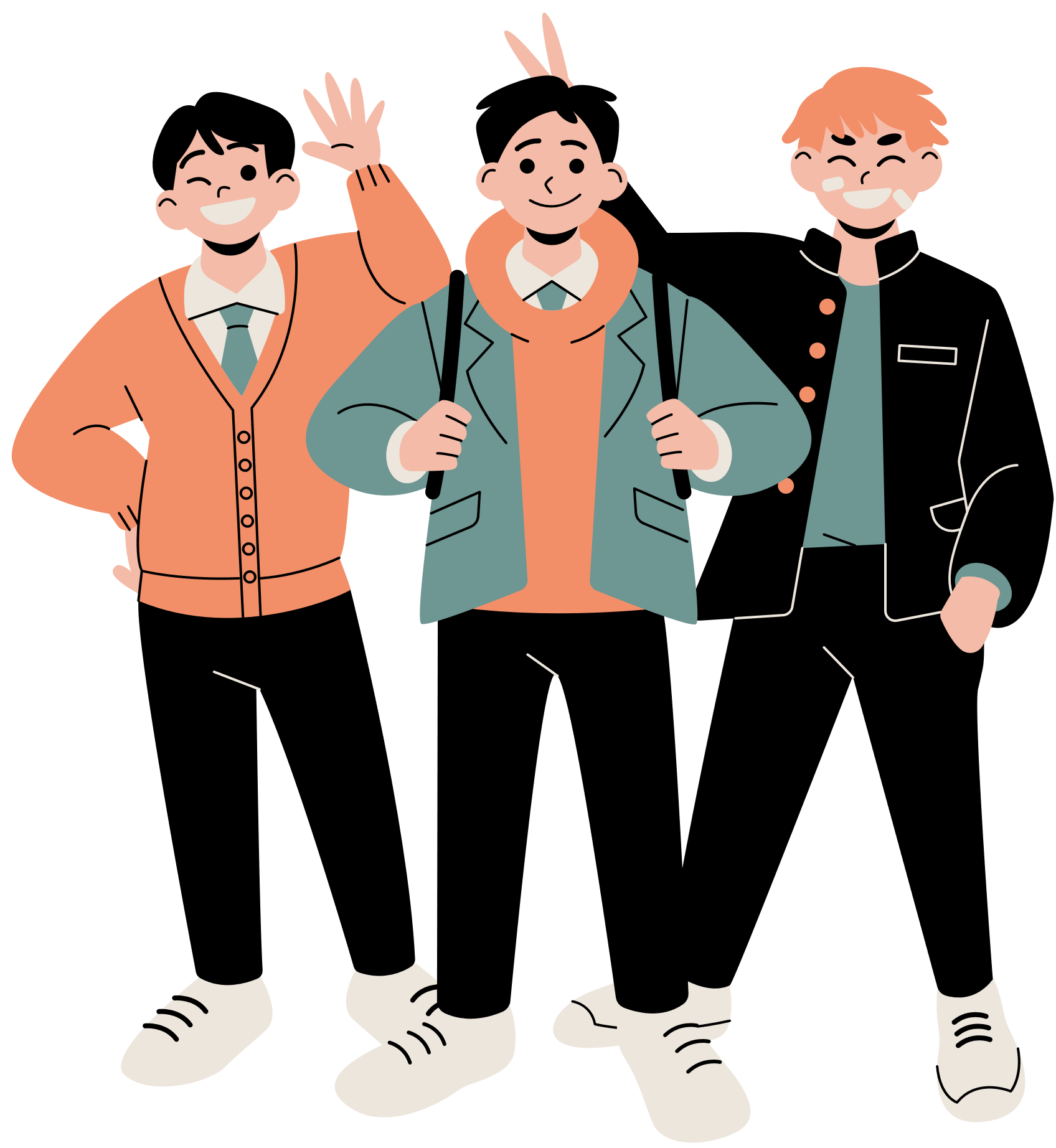 KHỞI ĐỘNG
Ba bạn đóng vai An, Minh, Khoa và đọc nội dung trong Hoạt động khởi động.
2
BÀI 12: ĐỊNH DẠNG ĐỐI TƯỢNG TRÊN TRANG CHIẾU
3
NỘI DUNG BÀI HỌC
01
02
03
ẢNH MINH HỌA
ĐỊNH DẠNG VĂN BẢN
THỰC HÀNH
4
ẢNHMINH HỌA
01
5
Ảnh minh họa
Hoạt động 1:
01
1. Theo em có nên sử dụng hình ảnh để minh họa cho bài trình chiếu không? Vì sao?
2. Em sẽ chọn hình ảnh gì để thêm vào bài trình chiếu báo cáo dự án?
6
[Speaker Notes: Hoạt động 1:]
Ảnh minh họa
Hoạt động 1:
1. Sử dụng hình ảnh minh họa trong bài trình chiếu làm tăng tính chân thực của thông tin, tạo ấn tượng cho người xem.
2. Lựa chọn hình ảnh cần phù hợp với nội dung trình bày, ảnh có chất lượng tốt, có tính thẩm mĩ và số lượng vừa phải.
01
7
[Speaker Notes: Hoạt động 1:]
Ảnh minh họa
Mục 1 – SGK tr.61
01
Sử dụng hình ảnh minh họa cho nội dung trình bày có tác dụng gì?
Căn cứ vào yếu tố nào để lựa chọn hình ảnh.
Để bài trình chiếu trở nên hài hòa thì hình ảnh cần định dạng như thế nào?
8
[Speaker Notes: Hoạt động 1:]
Ảnh minh họa
Tác dụng: giúp bài trình chiếu hấp dẫn và sinh động, thu hút sự chú ý của người nghe.
Yếu tố lựa chọn: phù hợp với nội dung và có tính thẩm mĩ.
Kích thước hình ảnh + vị trí hợp lí → tổng thể hài hòa.
01
9
[Speaker Notes: Hoạt động 1:]
Ảnh minh họa
KẾT LUẬN:
01
Vai trò: Hình ảnh thường được dùng để minh họa cho nội dung bài trình chiếu, nhờ đó bài trình chiếu trở nên trực quan, ấn tượng và hấp dẫn.
Yêu cầu: nên chọn hình ảnh phù hợp với nội dung bài trình chiếu và có tính thẩm mĩ.
Kích thước hình ảnh và vị trí đặt trên trang chiếu cần hợp lí.
10
[Speaker Notes: Hoạt động 1:]
Ảnh minh họa
THẢO LUẬN CẶP ĐÔI VÀ TRẢ LỜI:
Phát biểu nào đúng, phát biểu nào sai?
Hình ảnh minh họa làm cho bài trình chiếu ấn tượng hơn.
Nên chọn hình ảnh phù hợp với chủ đề của bài trình chiếu.
Màu sắc, họa tiết trên hình ảnh không cần trùng khớp với chủ đề.
Hình ảnh minh họa cần có tính thẩm mĩ.
01
Đ
Đ
S
Đ
11
[Speaker Notes: Hoạt động 1:]
ĐỊNH DẠNG VĂN BẢN
02
12
Định dạng văn bản
Hoạt động 2
02
1. Sau khi tạo văn bản cho một bài trình chiếu, em thường định dạng văn bản như thế nào? Cần làm gì để nhấn mạnh nội dung trên một trang.
2. Có nên viết nhiều chữ, dùng nhiều màu trên một trang không? Vì sao?
13
[Speaker Notes: Hoạt động 1:]
Định dạng văn bản
Em hãy nhận xét về cách trình bày nội dung của các trang trình chiếu sau?
02
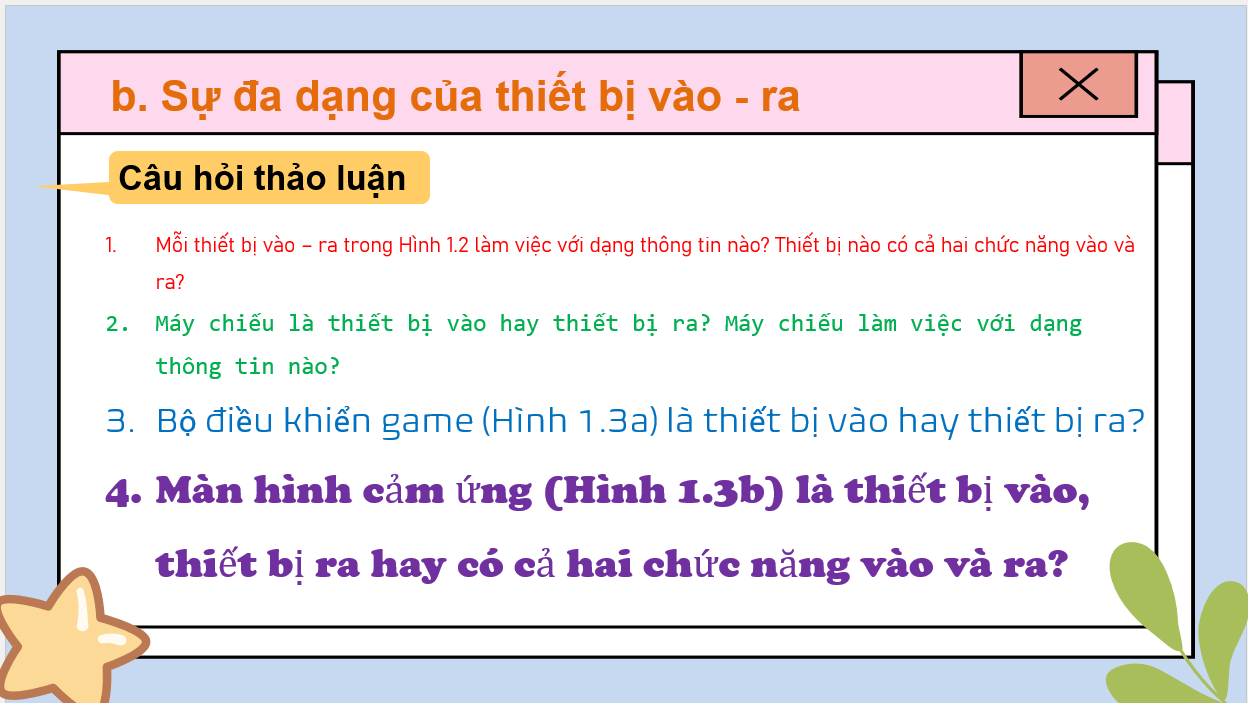 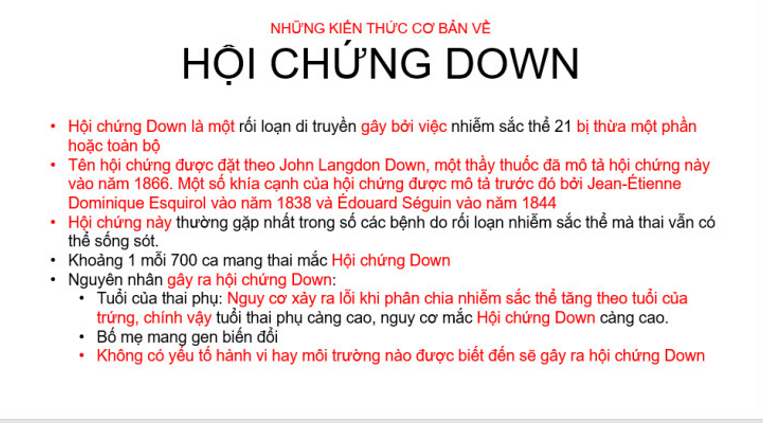 14
[Speaker Notes: Hoạt động 1:]
Định dạng văn bản
ĐỂ TẠO ĐƯỢC BÀI TRÌNH BÀY HIỆU QUẢ VÀ CHUYÊN NGHIỆP:
02
Phông chữ: đơn giản, dễ đọc, không sử dung phông chữ trong một trang.
Cỡ chữ: tiêu đề: 40 – 50, văn bản: 18 trở lên. 
Kiểu chữ: tiêu đề chọn kiểu chữ đậm, nội dung chọn kiểu chữ thường.
Màu chữ: tương phản với màu nền của trang, không sử dụng nhiều màu chữ.
Số lượng chữ trên trang: không dùng quá nhiều chữ trên một trang.
Nội dung trong mỗi trang trình chiếu: chỉ tập trung vào một ý chính. Văn bản cần cô đọng, chọn lọc.
15
[Speaker Notes: Hoạt động 1:]
Định dạng văn bản
02
16
[Speaker Notes: Hoạt động 1:]
Ảnh minh họa
KẾT LUẬN:
01
Định dạng văn bản trong phần mềm trình chiếu tương tự như trong phần mềm soạn thảo.
Nên chọn phông chữ, cỡ chữ, kiểu chữ, màu chữ, nền,… thống nhất và phù hợp, để làm nổi bật thông điệp chính của trang.
Nội dung trình bày nên cô đọng. Mỗi trang trình chiếu chỉ nên tập trung vào một ý chính.
17
[Speaker Notes: Hoạt động 1:]
03
THỰC HÀNH
18
Thực hành
Thực hành: Sao chép dữ liệu, chèn hình ảnh, định dạng cho văn bản và hình ảnh trên trang chiếu
03
Nhiệm vụ: Tiếp tục hoàn thiện bài trình chiếu báo cáo dự án Trường học xanh.
Sao chép dữ liệu từ tệp văn bản Truonghocxanh.docx sang tệp trình chiếu Truonghocxanh.pptx.
Định dạng cho văn bản trên trang chiếu.
Chèn hình ảnh minh họa vào trang chiếu.
Định dạng cho hình ảnh trên trang chiếu.
19
[Speaker Notes: Hoạt động 1:]
Thực hành
Thực hành: Sao chép dữ liệu, chèn hình ảnh, định dạng cho văn bản và hình ảnh trên trang chiếu
a) Sao chép dữ liệu từ tệp văn bản sang tệp trình chiếu:
Bước 1: Mở tệp văn bản Truonghocxanh.docx.
Bước 2: Chọn phần dữ liệu cần sao chép → chọn Home/Copy hoặc nhấn tổ hợp phím Ctrl + C.
Bước 3: Mở tệp trình chiếu Truonghocxanh.pptx.
Bước 4: Đặt con trỏ tại ví trí cần sao chép → chọn Home/Paste hoặc nhấn tổ hợp phím Ctrl + V.
03
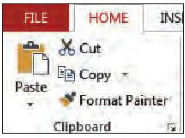 20
[Speaker Notes: Hoạt động 1:]
Thực hành: Sao chép dữ liệu, chèn hình ảnh, định dạng cho văn bản và hình ảnh trên trang chiếu
Thực hành
b) Sử dụng các công cụ định dạng văn bản:
- Công cụ định dạng văn bản nằm trong thẻ Home
03
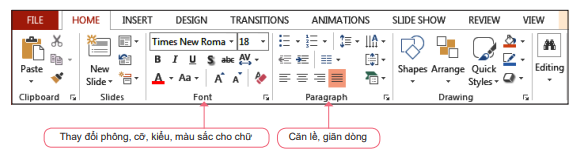 21
[Speaker Notes: Hoạt động 1:]
Thực hành
Thực hành: Sao chép dữ liệu, chèn hình ảnh, định dạng cho văn bản và hình ảnh trên trang chiếu
c) Áp dụng các mẫu định dạng:
Các mẫu định dạng hiển thị trong nhóm Themes của thẻ Design.
Các bước sử dụng mẫu định dạng:
Bước 1: Chọn các trang cần áp dụng mẫu.
Bước 2: Nháy chuột chọn Design.
Bước 3: Nháy chuột vào mẫu muốn áp dụng.
03
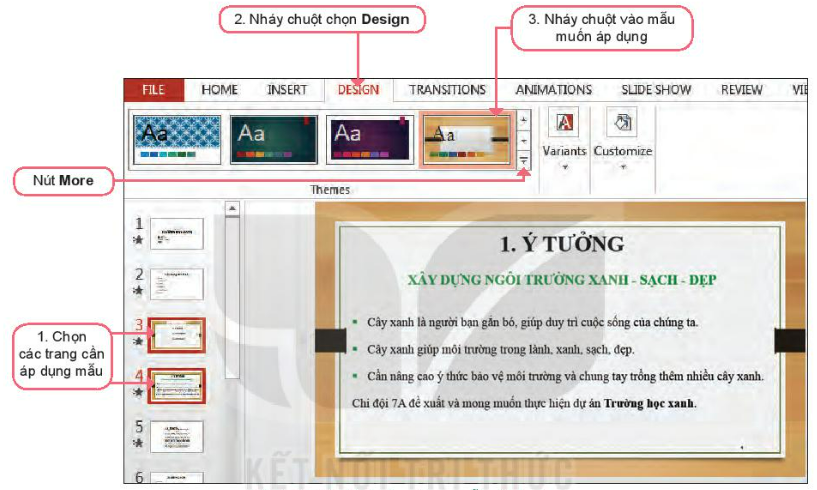 22
[Speaker Notes: Hoạt động 1:]
Thực hành
Thực hành: Sao chép dữ liệu, chèn hình ảnh, định dạng cho văn bản và hình ảnh trên trang chiếu
03
d) Chèn hình ảnh vào trang chiếu:
Bước 1: Chọn trang chiếu cần chèn hình ảnh.
Bước 2: Chọn Insert/Pictures để mở hộp thoại Insert Pictures.
Bước 3: Chọn tệp ảnh, nháy chuột chọn nút Insert.
23
[Speaker Notes: Hoạt động 1:]
Thực hành
Thực hành: Sao chép dữ liệu, chèn hình ảnh, định dạng cho văn bản và hình ảnh trên trang chiếu
e) Sử dụng các công cụ định dạng cho hình ảnh
Thay đổi lớp cho hình ảnh:
Bước 1: Chọn hình ảnh.
Bước 2: Chọn Format/ Arrange/ Send Backward (đưa xuống 	lớp dưới) hoặc Bring Forward (đưa lên lớp trên).
Thay đổi vị trí cho hình ảnh: chọn hình ảnh  → kéo thả đến vị trí mới.
Thay đổi kích thước hình ảnh.
Thêm đường viền cho hình ảnh:
Bước 1: Chọn hình ảnh.
Bước 2: Chọn Format/ Pictures Styles/ Picture Border → chọn màu đường viền, kiểu đường viền.
03
24
[Speaker Notes: Hoạt động 1:]
Thực hành
Thực hành: Sao chép dữ liệu, chèn hình ảnh, định dạng cho văn bản và hình ảnh trên trang chiếu
03
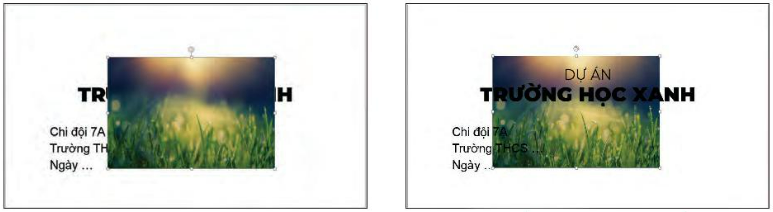 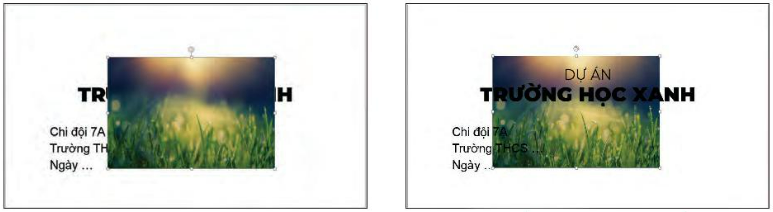 25
[Speaker Notes: Hoạt động 1:]
LUYỆN TẬP
26
Bài tập 1. Em hãy bổ sung thêm một hình ảnh vào trang trình bày ý tưởng (Hình 12.5) rồi định dạng hình ảnh đó sao cho hợp lí.
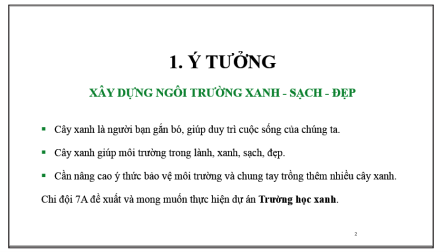 Bài tập 2. Em hãy bổ sung kết quả tính toán của dự án Trường học xanh đã làm trong phần mềm tính toán vào bài trình chiếu (có thể ở trang Kết quả dự kiến).
Bài tập 3. Em hãy định dạng văn bản, biên tập nội dung các trang chiếu của tệp trình chiếu Truonghocxanh.pptx. Chọn mẫu định dạng phù hợp cho các trang chiếu.
VẬN DỤNG
VẬN DỤNG
Em hãy mở tệp Baitaptinhoc7.pptx mà em đã tạo ở Bài 11, bổ sung thông tin vào các trang chiếu của bài trình chiếu (bằng cách sao chép dữ liệu từ tệp văn bản hoặc nhập mới từ bàn phím). Sau khi đã có nội dung em cần tạo cấu trúc phân cấp, chèn hình ảnh, chọn mẫu định dạng cho trang chiếu và định dạng cho văn bản, hình ảnh.
HƯỚNG DẪN VỀ NHÀ
Ôn lại kiến thức đã học.
Làm bài tập trong Sách bài tập Tin học 7.
Đọc và tìm hiểu trước Bài 13: Thực hành tổng hợp: Hoàn thiện bài trình chiếu
31
BÀI HỌC KẾT THÚC, CẢM ƠN CÁC EM 
ĐÃ LẮNG NGHE!
[Speaker Notes: Hoạt động 1:]